IT BasicsThe microprocessor and ASM
Prof. Răzvan Daniel Zota, Ph.D.
Bucharest University of Economic Studies
Faculty of Cybernetics, Statistics and Economic Informatics
zota@ase.ro

https://zota.ase.ro/itb
Contents
Basic microprocessor architecture
Intel microprocessor registers
Instructions – their components and format
Addressing modes (with examples)
2
Basic microprocessor architecture
CPU registers
Special memory locations on the microprocessor chip
Examples: accumulator, counter, FLAGS register
Arithmetic-Logic Unit (ALU)
The place where most of the operations are being made inside the CPU
Bus Interface Unit (BIU)
It controls data and address buses when the main memory is accessed (or data from the cache memory)
Control Unit and instruction set
The CPU has a fixed instruction set for working with (examples: MOV, CMP, JMP)
3
Decode
1
Execute
1
Decode
2
Execute
2
Fetch
1
Fetch
2
Microprocessor
…...
Bus
Idle
Busy
Idle
Busy
…...
Busy
Busy
Instruction’s processing
Processing an instruction requires 3 basic steps: 
Fetching the instruction from memory (fetch)
Instruction’s decoding (decode)
Instruction’s execution (execute) – implies memory access for the operands and storing the result
Operation mode of an “antique” Intel 8086
4
Instruction’s processing
Modern microprocessors may process more instructions simultaneously (pipelining)
Operation of a pipeline microprocessor (from Intel 80486 to our days)
Fetch
2
Fetch
3
Fetch
4
Store
1
Fetch
5
Fetch
6
Read
2
Fetch
7
Fetch
1
Bus Unit
Decode
1
Decode
2
Decode
3
Decode
4
Decode
5
Decode
6
Instruction Unit
Idle
Idle
Execute
1
Execute
2
Execute
3
Execute
4
Execute
5
Execute
6
Execution Unit
Idle
Generate
Address
1
Generate
Address
2
Address Unit
5
A19


A0
Address Bus
8086
System
D15


D0
To memory
and I/O
Data Bus
(16 bit)
Control Bus
RD/WR
Memory
I/O
X86 Basic System Architecture
Address Bus gives a memory address to the system and a I/O address to I/O system equipment

Data Bus  transfers the data between the microprocessor, memory and I/O equipment attached

Control Bus is generating control signals derived from a I/O operation
6
Data and memory address dimensions
Processor

8088

8086

80286

80386dx

80486

80586/Pentium (Pro)

Intel/AMD 64 bit
Data Bus

8

16

16

32

32

64

64
Address Bus

20

20

24

32

32

32

40
Maximum addressing memory

1,048,576 	(1MB)

1,048,576 	(1MB)

16,777,21	(16MB)

4,294,976,296  (4GB)

4,294,976,296  (4GB)

4,294,976,296  (4GB)

1,099,511,627,776 (1TB)
http://www.tomshardware.com/reviews/processor-cpu-apu-specifications-upgrade,3566-2.html
7
Microprocessor’s registers
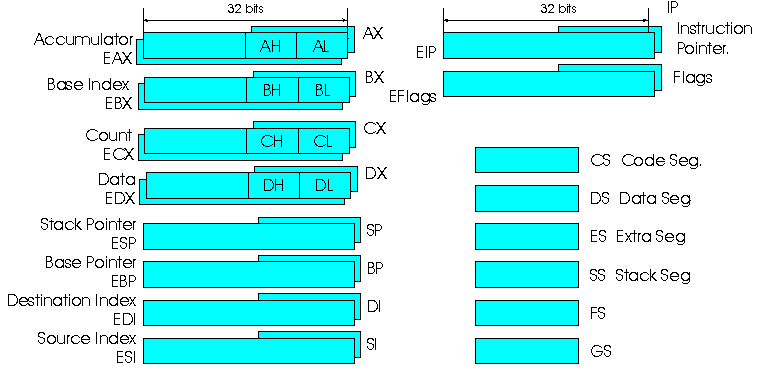 Obs:
32 bit registers do not appear for 8086, 8088, 80286
8
[Speaker Notes: AX=1234h
AH=12h
AL=34h
CX=5673h
CL=73h
CH=56h]
32 biţi
AX
BX
DX
AH
BH
CH
DH
Accumulator
AL
BL
CL
DL
EAX
16 biţi
CX
EBX
Base Index
Counter
ECX
EDX
Data register
Obs:
32 bit registers do not appear for 8086, 8088, 80286
General purpose registers
9
16 biţi
SP
BP
DI
SI
Stack pointer
ESP
EBP
Base pointer
EDI
Destination index
ESI
Source index
General purpose registers
Obs:
32 bit registers do not appear for 8086, 8088, 80286
10
General purpose registers
AX (accumulator) The AX register usually contains the result obtained from a arithmetic/logic operation (see also EAX, AH, or AL)
BX (base) The BX register usually contains the base address (offset) of the data in memory (see also EBX, BH, BL)
CX (count) The specialty of the CX register is counting. It plays the counter role for some specific instructions (see LOOP instruction).
DX (data) The DX register has some specific properties correlated with multiplying and dividing, such as:
It contains the most significant part of the result in case of multiplying two numbers on 16 or 32 bits; 
It contains the most significant part of the divider before the division; 
It contains the I/O port for some I/O instructions
11
Pointer and index registers
SP (stack pointer)  The least “general”, used to address data in a memory region of LIFO (last-in, first-out) type: the stack. It is modified in the following cases: 
As a result of PUSH and POP instructions;
A sub-routine CALL or a return (RET) from a sub-routine of a program;
Some system resources (the keyboard or internal clock) are using the stack when they interrupt the microprocessor.
BP (base pointer) Used to address a data array in the stack (it is referring to SS-stack segment)
SI (source index) – can be used to address indirectly data
DI (destination index) same as SI
IP (instruction pointer) It is always used to point to the next instruction to be execute by the microprocessor
12
Stack segment
Base of stack (initial value SP or ESP)
The POP instruction determines moving the top of the stack to a higher memory address
Local variables for the called procedure
The parameters of the called procedure
The PUSH instruction determines moving the top of the stack to a lower memory address
Return Instruction Pointer
BP (EBP) register
SP (ESP) register
Top of stack
The BP register it is set up to make a reference to the memory address for returning from the procedure
The stack
13
[Speaker Notes: 16 bit -  2^16=64KB]
At the beginning:
?
?
996
BX
?
?
998
?
1000
CX
1000
SP
After MOV  BX, 9 and PUSH BX:
9
?
996
BX
9
?
998
?
1000
CX
998
SP
After MOV  CX, 10 and PUSH CX:
9
BX
10
996
9
10
CX
998
?
1000
996
SP
Stack example
14
After POP  BX:
10
BX
?
996
9
10
CX
998
?
1000
998
SP
After POP CX:
10
BX
?
996
?
9
CX
998
?
1000
1000
SP
Stack example
15
FLAGS register
O
D
I
T
S
Z
A
P
C
O - Overflow Flag
D - Direction Flag
I - Interrupt Flag
T - Trap Flag
S - Sign Flag
Z - Zero Flag
A - Auxiliary Carry Flag
P - Parity Flag
C - Carry Flag
FLAGS register
16
[Speaker Notes: FLAGS- 16 bit register
EFLAGS – 32 bit register]
FLAGS register
A flag is a bit that identifies the current state of the microprocessor and its operating mode
The flags are being modified after the execution of some arithmetic or logic instructions
Examples:
C(carry) flag – it identifies the appearance of a binary carry bit in case of an addition or a borrow in case of a subtraction
O(overflow) flag – it is modified after an arithmetic operation. If it is set (of value 1) it means that the result doesn’t fit the destination operand
Z(zero) flag – it means that the result of an arithmetic or logic operation is zero
17
[Speaker Notes: Flag is set  flag=1
Flag is not set  flag=0 
1+1=10
8 bits -2^8-1=255
250-250]
FLAGS register
S(sign) flag – it shows the result of an arithmetic operation
D(direction) flag – when it is zero the processing of the elements is being made from the lower to the upper address and vice versa in the other case
I(interrupt) flag - it controls the possibility to respond to extern events (interrupt  calls)
T(trap, trace) flag - used by the debugger programs, activating or not the possibility to execute the program step by step. If it is set, the CPU interrupts each instruction, leaving the debugger to execute the program step by step
18
[Speaker Notes: S=1-> negative
S=0->positive]
FLAGS register
A(auxiliary carry) flag – it supports BCD operations. 
P(parity) flag – it is set if the result of an operation contains an even number of 1 bits. If the number of 1s is odd, then PF=0.
19
[Speaker Notes: PF=1 result contains an even number of bits
00001110]
32 bits
16 biţi
IP
Flags
Segment registers, IP and FLAGS
IP
EIP
EFlags
FLAGS
CS
Code segment register
Data segment register
DS
SS
Stack segment register
ES
Extra segment register
FS
Additional register (80386, 80486+)
GS
Additional register (80386, 80486+)
20
[Speaker Notes: 1234:A412->12340+
	 A412
------------------------]
Segment registers
CS(code) The code register contains the address for the start of the part of memory which contains the code of the program
DS(data) The data register contains the address for the beginning of the region of memory which contains data
ES(extra) Additional segment register
SS(stack) It defines the region of memory used by the stack. 
The stack pointer register contains the address for the top of the stack
The BP register contains the address for the data inside the stack
FS and GS available beginning with 80386 and 80486 – additional registers used to access memory segments
21
Code machine language
The code machine language represents the native binary code which is “understood” by the microprocessor, containing instructions for its operation
From the assembler program the code machine is generated
The code machine instructions for 8086-80486 varies from 1 to 13 octets
There are over 20.000 variations of machine code
The real  mode use 16 bits instructions
There are used 16 bits offset addresses and 16 bits registers
22
[Speaker Notes: 1MB]
Code machine language (cont.)
The protected mode may use instructions on 16 or 32 bits
The D bit from the descriptor it shows the way 80386/80486 instructions are using the registers and data from memory in the protected mode
D = 0 means 80386/80486 16 bits instructions
D = 1 means 80386/80486 32 bits instructions
The working mode with 32 bits instructions means that both offset addresses and registers are on 32 bits.
23
Addressing modes
Using registers – copy a byte or a word from the source register to the destination register
		MOV 	BX, CX
Effective – copy an effective value (byte or word) from a memory location to a destination register
		MOV 	AX, 3456h
Directly – copy a byte or a word from a memory location specified by a register
		MOV	AL,  [1234h] (1234h represents the offset in the data segment)
24
Addressing modes(cont.)
Indirect by registers  (indexed) – copy a byte or word  from a memory location addressed by an index register (DI or SI) or a base register (BP or BX) in a register:
		MOV	AX, [BX]
Base plus index (relatively to the base indexed) -  copy a byte or word from a memory location specified by a base register (BP or BX) plus an index register (DI or SI) in a register:
		MOV    DX, [BX + DI]
25
Addressing modes(cont.)
Register relative  - copy a byte or word from a memory location addressed by an index register (DI or SI) or a base register (BP or BX) plus an offset to a register:
		MOV	AX, [BX + 1000h]

Base relative plus index (base relative indexed) – copy a byte or word  from a memory location specified by a base register (BP or BX) plus an index register (DI or SI) plus an offset, into a register:
		MOV	AX, [BX + SI + 100h]
26
Instruction rules
Each instruction can access memory only once:
MOV var1,var2 is not a valid instruction
MOV AX,var2 followed by MOV var1,AX is correct. 
For instructions with two operands their dimensions must be the same:
We may compare an 8 number with another 8 bit number
We may compare an 16 number with another 16 bit number
CMP AH,AX is not a valid instruction
The destination operand (normally, the left one) must identify a register or a memory location:
MOV 1234,AX is not valid
The Mode byte identifies what registers will be used by an instruction
27
Addressing examples
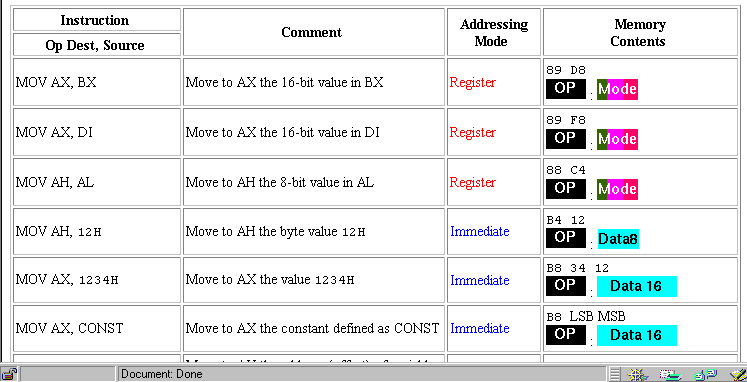 28
Addressing examples(cont.)
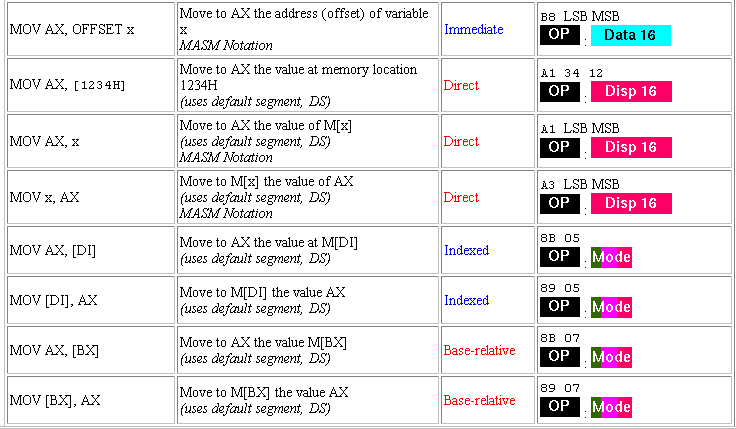 29
Addressing examples (cont.)
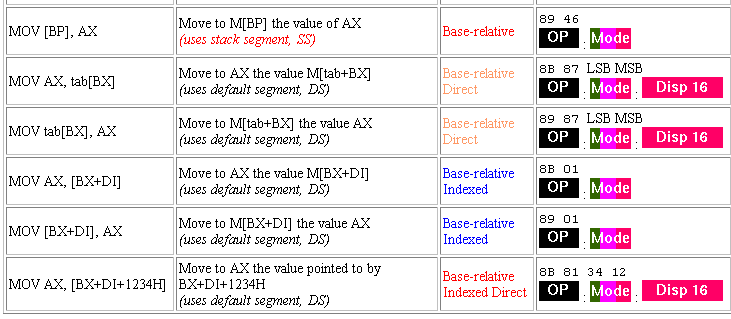 30
Data/
Effective value
Opcode
Mode
Displacement
Instruction components and format
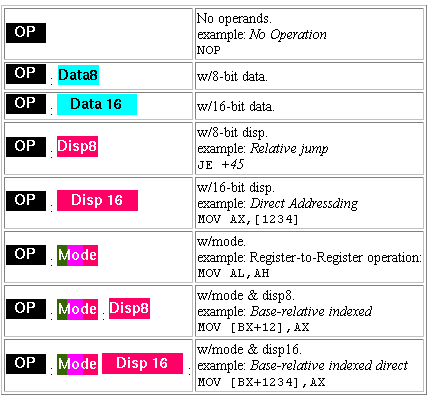 Instruction’s components:
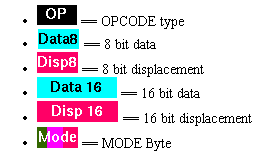 31
Data/
Effective value
Opcode
Mode
Displacement
MOD
REG
R/M
D
W
OPCODE
Instruction’s components
The Opcode byte represents the operation code, the direction (D) and dimension (W)
Mode appears only for instructions that are using registers
The Mode byte represents the destination and source for the instructions with two operands
The destination and source are specified by the REG and R/M fields
32
D
W
OPCODE
Opcode
Opcode (1 or 2 bytes) is selecting the operation (addition, subtraction, move, etc.) to be executed by the microprocessor
D (direction) – identifies the sense of the operation
      D = 0 - from REG to R/M       D = 1 - from R/M to REG 
W – data’s dimension
       W = 0 - byte
       W = 1 – word or double word
33
Mod	                Function

00	No displacement
01	8 bits displacement
10	16 bits displacement
11	R/M is a register
MOD
REG
R/M
Mode
Mode byte has 3 components
Mod specifies addressing type for the instruction with or without
offset





In the case when Mod field contains one of the values 00, 01 or 10, the R/M filed is selecting one of the addressing modes, such as:
MOV    AL, [DI]	(no displacement)
MOV    AL, [DI + 2]	(8 bits displacement)
34
REG and R/M values
Code		W = 0 (Byte)	W = 1(Word)	W =1 (Double Word)

000		AL		AX		EAX
001		CL		CX		ECX
010		DL		DX		EDX
011		BL		BX		EBX
100		AH		SP		ESP
101		CH		BP		EBP
110		DH		SI		ESI
111		BH		DI		EDI
35
Example
Let consider the instruction 8BECh on 2 bytes in binary (assume working on 16 bits) 

Binary representation: 1000 1011 1110 1100 	Results:
OPCODE:	100010		=> MOV
D = W 	 	1		=> One word  is copied in the register 				specified in the REG field
MOD		11		=> R/M identifies the register
REG		101		=> BP register
R/M		100		=> SP register
In conclusion, the instruction to be executed is: MOV   BP, SP
36
Example using R/M
In the case when Mod contains one of the values 00, 01 or 10, the R/M field has a new significance
Example:
1.	If Mod = 00 and R/M = 101the addressing mode is [DI]
2.	If Mod = 01 or 10 and R/M = 101the addressing mode is[DI + 33h] or [DI + 2222H], where 33h and 2222h are arbitrary values for the offsets
Code	Function

000	DS:[BX+SI]
001	DS:[BX+DI]
010	SS:[BP+SI]
011	SS:[BP+DI]
100	DS:[SI]
101	DS:[DI]
110	SS:[BP]
111	DS:[BX]
Base plus
index
Indirect register
37
Example
Let have the instruction 8A15h in machine code

Binary representation is: 1000 1010 0001 0101
	OPCODE:	100010		=> MOV
	D 		1		=> A word  is copied to the register specified 					by the REG field
	W		0		=> Byte
	MOD		00		=> Memory without displacement
	REG		010		=> DL register
	R/M		101		=> Addressing mode [DI]

	 In conclusion, the instruction is: MOV  DL, [DI]
38